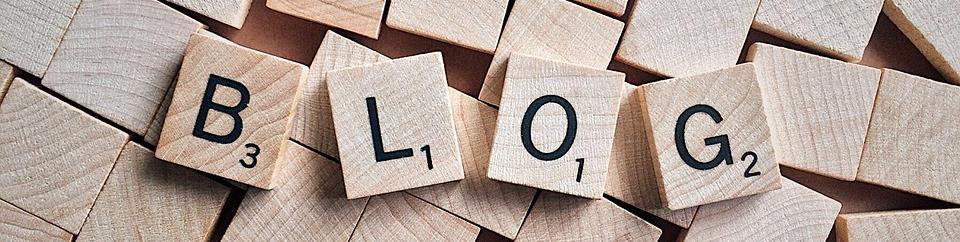 ‘Blogging as a professional tool’
Sue Beckingham  | @suebecks
National Teaching Fellow
Principal Lecturer at Sheffield Hallam University
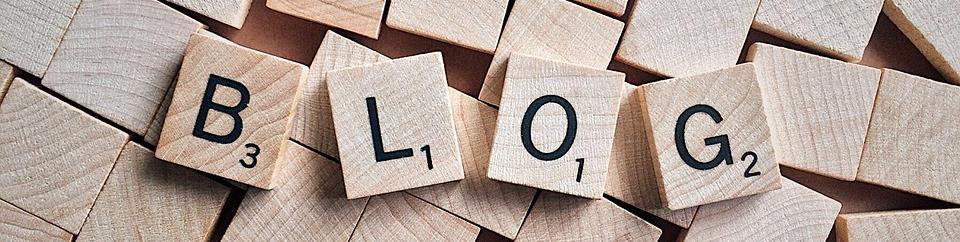 Why engage with blogs as a professional tool?

Blogging can help academic writing
Reading others' blogs can open up new perspectives
Reflect on your own development 
Connect with thought leaders
Provide a forum to critically discuss new ideas
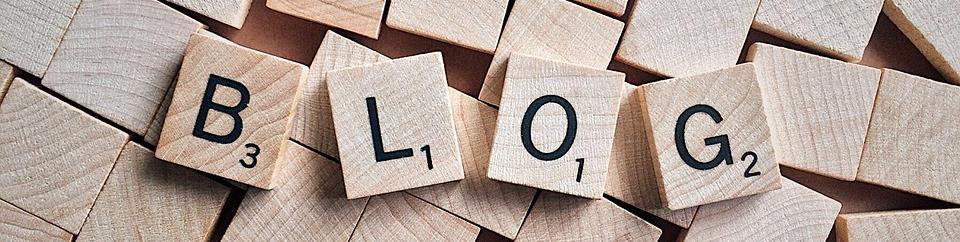 "In this new landscape, the academic of today has many options for communicating the findings of their research: whether to discuss ideas and results in a blog post, upload a working paper before submitting it to a journal, or to use social media to share their findings on the big story of the day."
Introducing the Impact of LSE Blogs project
Arrebola and Mollett 2016
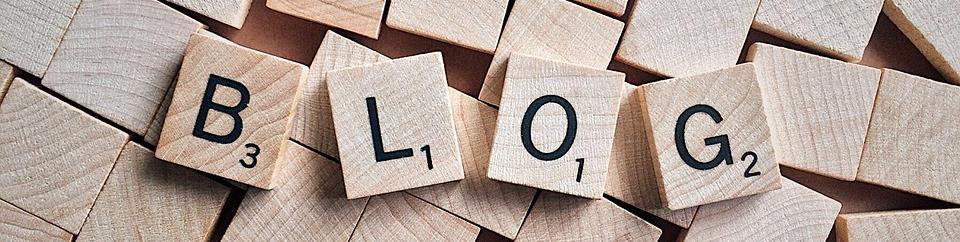 Blogging vs a Website










Adapted from Mollett et al 2017:75
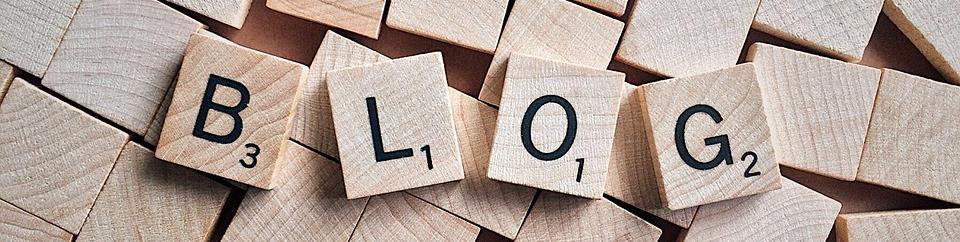 Blogging... 
can help you to establish writing as a routine
allows you to experiment with your writing 'voice'
helps you to get to the point
points you to your reader
requires you to be concise
allows you to experiment with forms of writing
helps you to become a more confident writer

Pat Thomson 2015
https://patthomson.net/2015/12/07/blogging-helps-academic-writing/
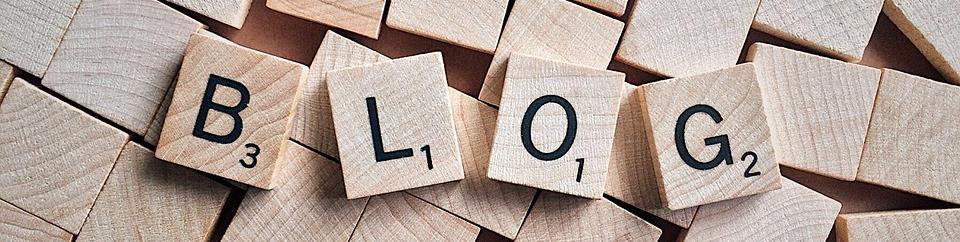 3 Rules of Academic Blogging
Pick the right platform
Write whatever you want 
Write for the sake of writing

David Perry 2015
https://www.chronicle.com/article/3-Rules-of-Academic-Blogging/234139
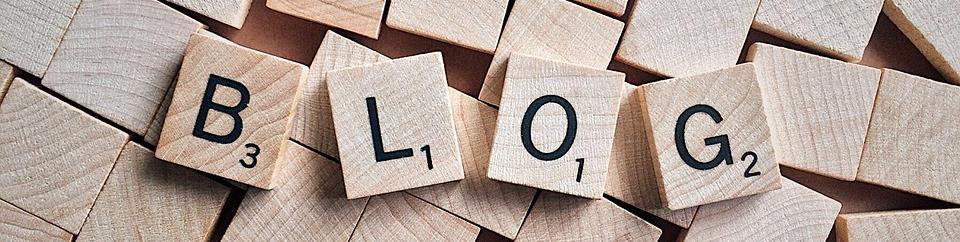 Types of Academic Blogs
Self reflective
Multi-author blogs (MABs)
How to guidance
Discipline focus
Promotion of publications 
Learning and teaching (pedagogic research)
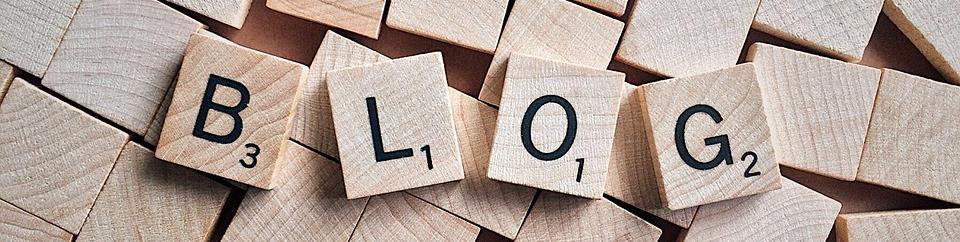 Getting started:
Choose a blogging platform
Give your blog a name
Consider buying your own domain name
Design your blog using a simple theme
Add an about me page
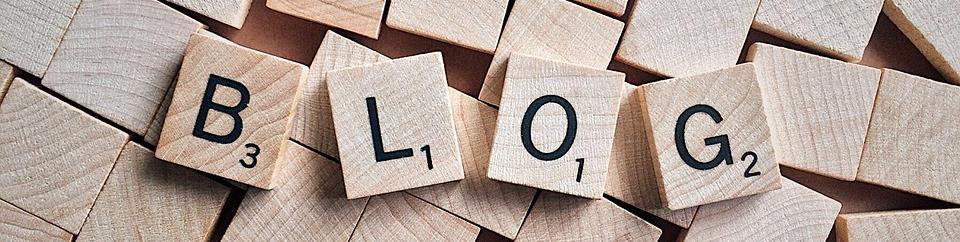 Platforms:

Blogger, WordPress, Tumblr, Wix, Weebly, WikiSpaces or Google Sites.

LinkedIn, Medium, Facebook.
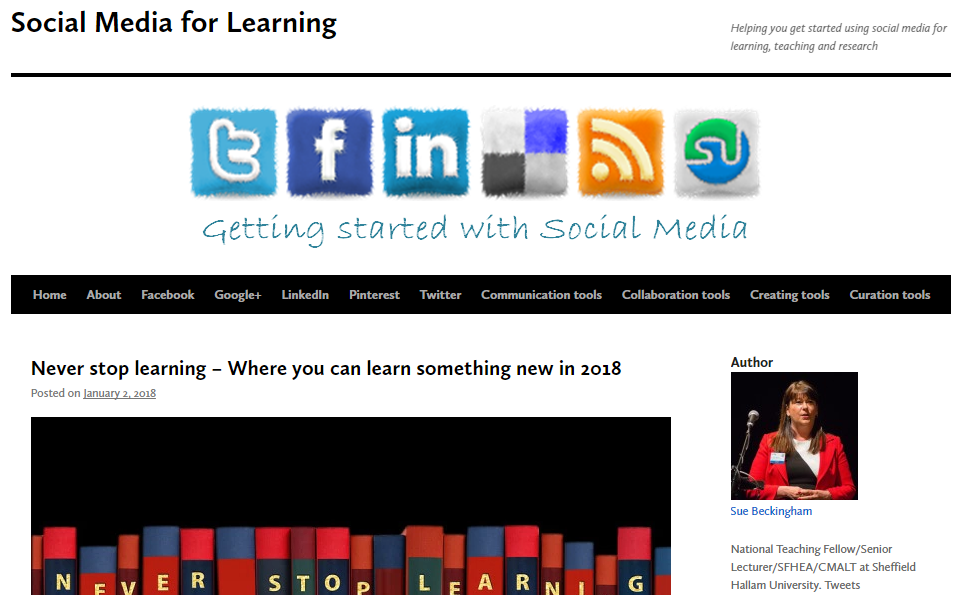 https://socialmediaforlearning.com/
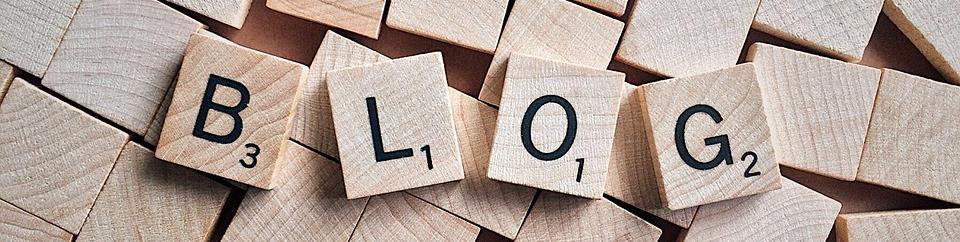 Use the blog tool help guides
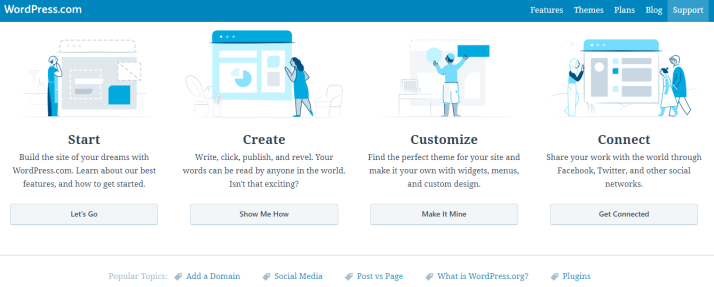 https://en.support.wordpress.com/
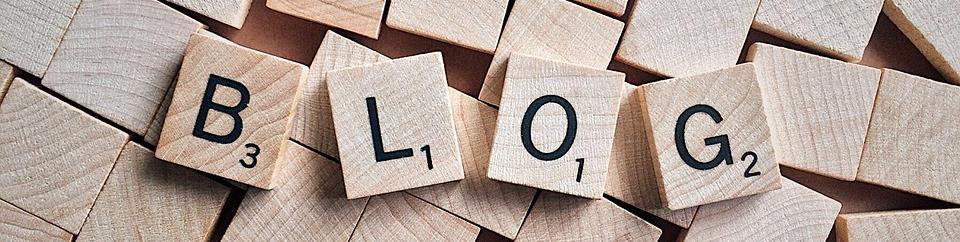 Structuring your posts

Give each post a compelling title
Chunk content under sub headers
Make use of bullet points
Use images (preferably your own or those with Creative Commons  licences https://search.creativecommons.org/)
Embed YouTube videos or infographic posters
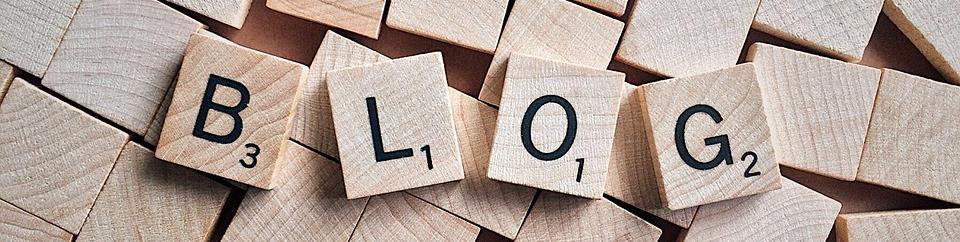 Engaging your audience:

End your post with a call to action (to encourage reader comments, questions and discussion)
Enable comments (that you can screen first)
Engage with comments left by readers (or delete the undesirables)
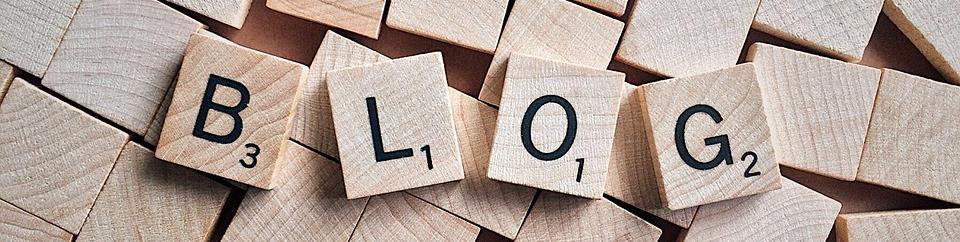 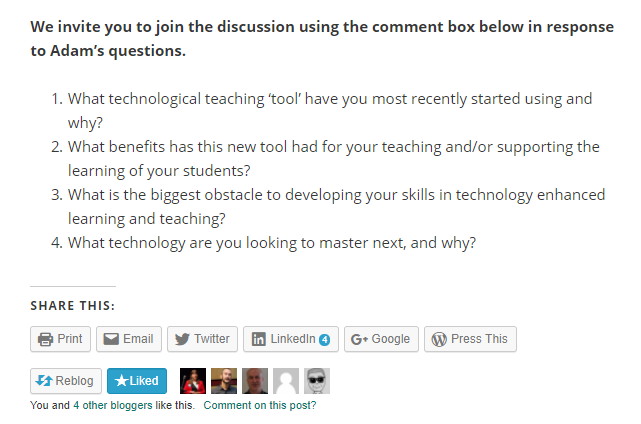 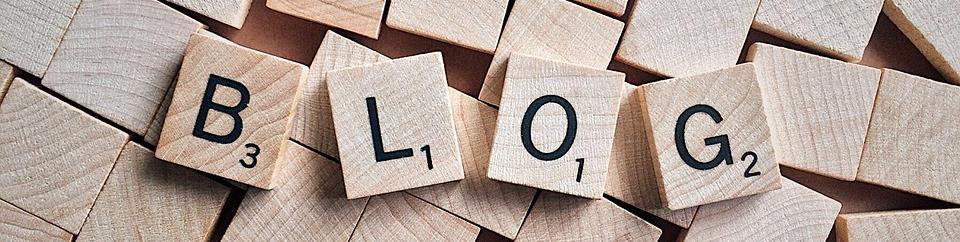 Engaging your audience:
Link your blog to your Twitter account (to auto tweet new posts)
Add social media sharing buttons 
Allow users to sign up for email alerts
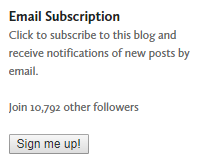 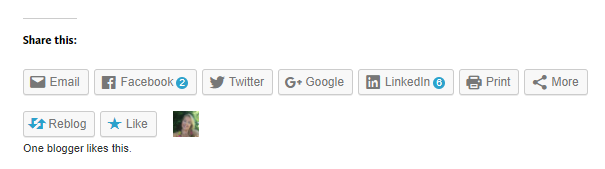 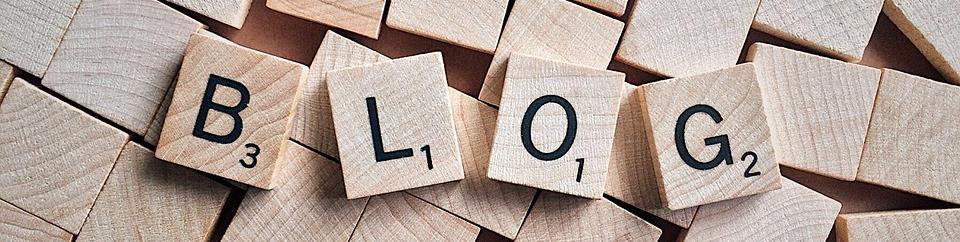 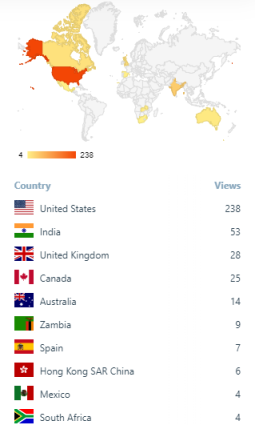 Monitor engagement using free analytics within the blog
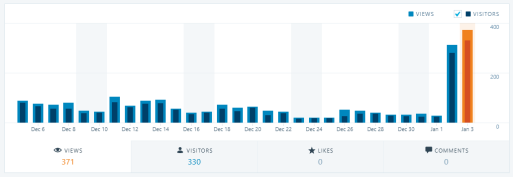 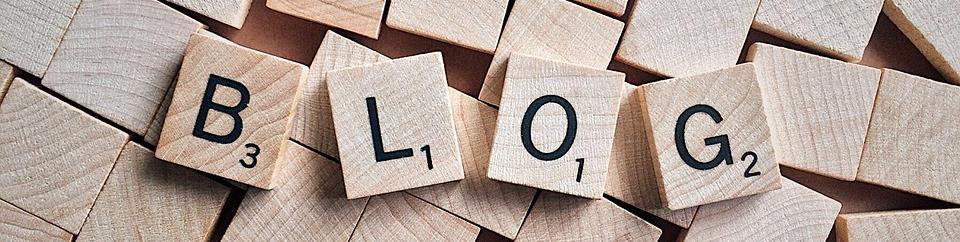 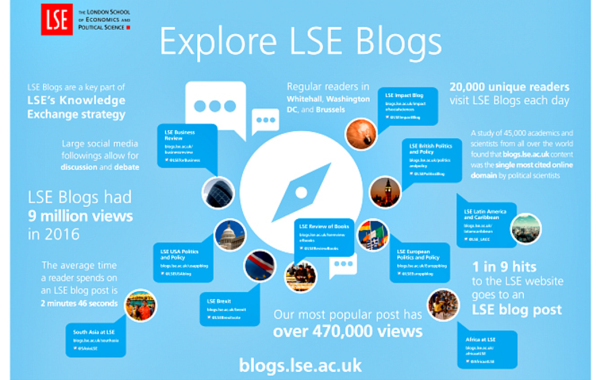 http://blogs.lse.ac.uk/impactofsocialsciences/2017/05/31/introducing-the-impact-of-lse-blogs-project/
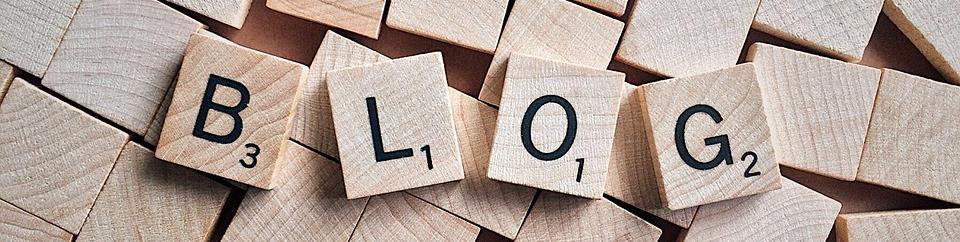 Blogs to explore

Social Media for Learning  https://socialmediaforlearning.com/
The SEDA Blog: Supporting and Leading Educational Change
https://thesedablog.wordpress.com/
Reflecting Allowed  https://blog.mahabali.me/
Learning with 'e's: My thoughts about learning technology and all things digital  http://www.steve-wheeler.co.uk/
Technology Enhanced Learning Blog http://www.dontwasteyourtime.co.uk/
LSE Impact Blog http://blogs.lse.ac.uk/impactofsocialsciences/
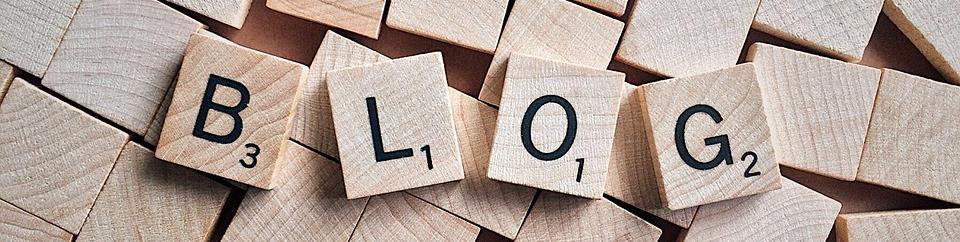 References

Mollett, A., Brumley, C., Gilson, C. and Williams, S. (2017) Communicating your research with social media. London: Sage
Perry, d. (2015) 3 Rules of academic blogging 
https://www.chronicle.com/article/3-Rules-of-Academic-Blogging/234139
Thomson, P. (2015) Blogging helps academic writing 
https://patthomson.net/2015/12/07/blogging-helps-academic-writing/
Sue Beckingham  | @suebecks
National Teaching Fellow and Principal Lecturer at Sheffield Hallam University with a research interest in the use of social media in education. 

Blog: http://socialmediaforlearning.com/ 
LinkedIn: linkedin.com/in/suebeckingham
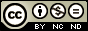 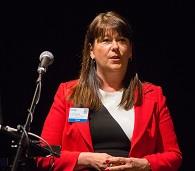 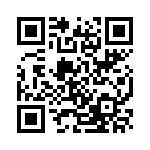